The Modal verb  Can
Учитель: Антонова Наталья Ивановна
МБОУ – Сыланская средняя общеобразовательная школа имени Г.П.Башарина
There are some riddles. Try to guess animals.
Answers:
1.  I eat grass and hay
      I am big. I live in the country.                              
      You drink my milk.                                        
      I am a ---
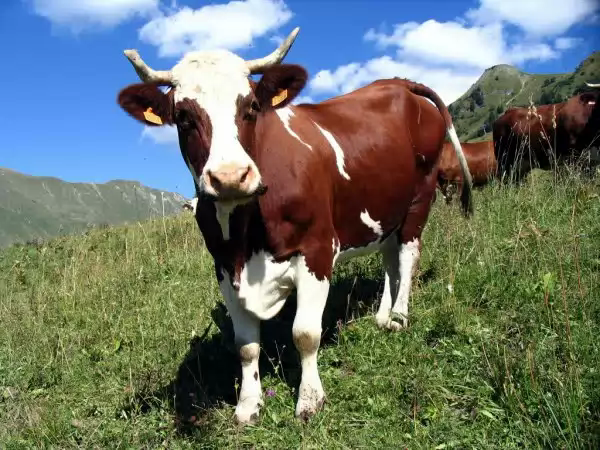 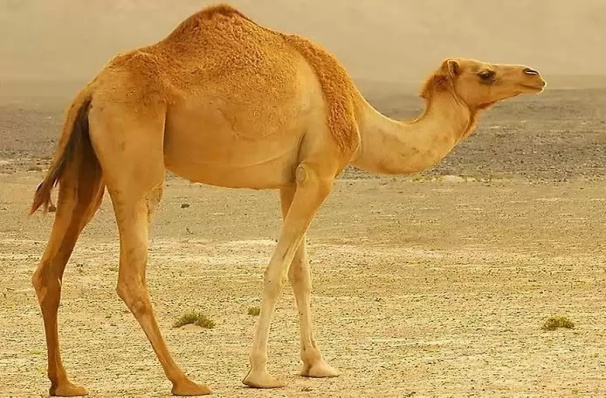 2.  I live in the hot country.                               I am big.                                                I have a hump on my back.                                                                What am I?
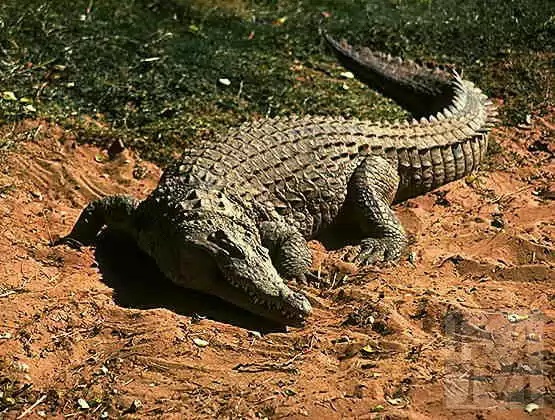 3. I live in the river.                                                   
    I am green.                                                               
    I am big.                                                                    I hunt in small animals.
4. I am a wild animal. 
     I live in the forest.
     I hunt in small animals.
     I have spots.
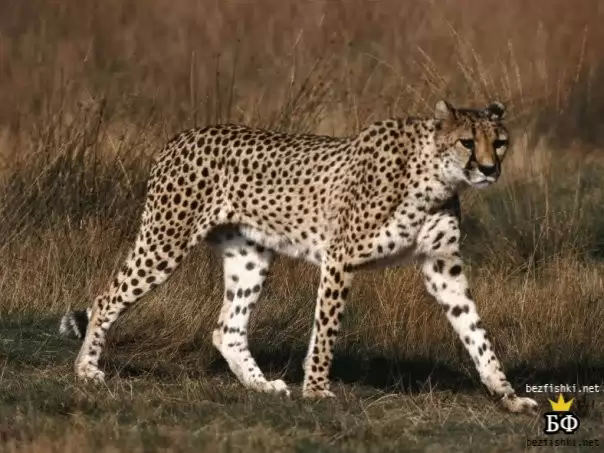 Tell the names of animals.
For example: A kangaroo - кенгуру
What is a dolphin?
Дельфин
What is a pelican?
Пеликан
What is a giraffe?
Жираф
What is a hippo?
Бегемот
the rule of reading the letter “e” at the end of the word.
Read the tale and answer the questions.You must read this story one by one.Divide in two groups.
The first group will find animals.
The second group will find verbs.
WHAT THEY DO?
WHAT ANIMALS DO WE HAVE IN THIS STORY?
- A DOG
-KITTENS
- CHICKS
-A HEN
RUN
 LIVE
 SAY
MEET